Hymns for Worship at Woodmont
60 Lead Me Gently Home Father
48 On Zion’s Glorious Summit
159 When My Love to Christ Grows Weak
73 Sweet Hour of Prayer
Sermon- “Are You Devoted to Prayer?”
274 Softly and Tenderly
589 As the Deer
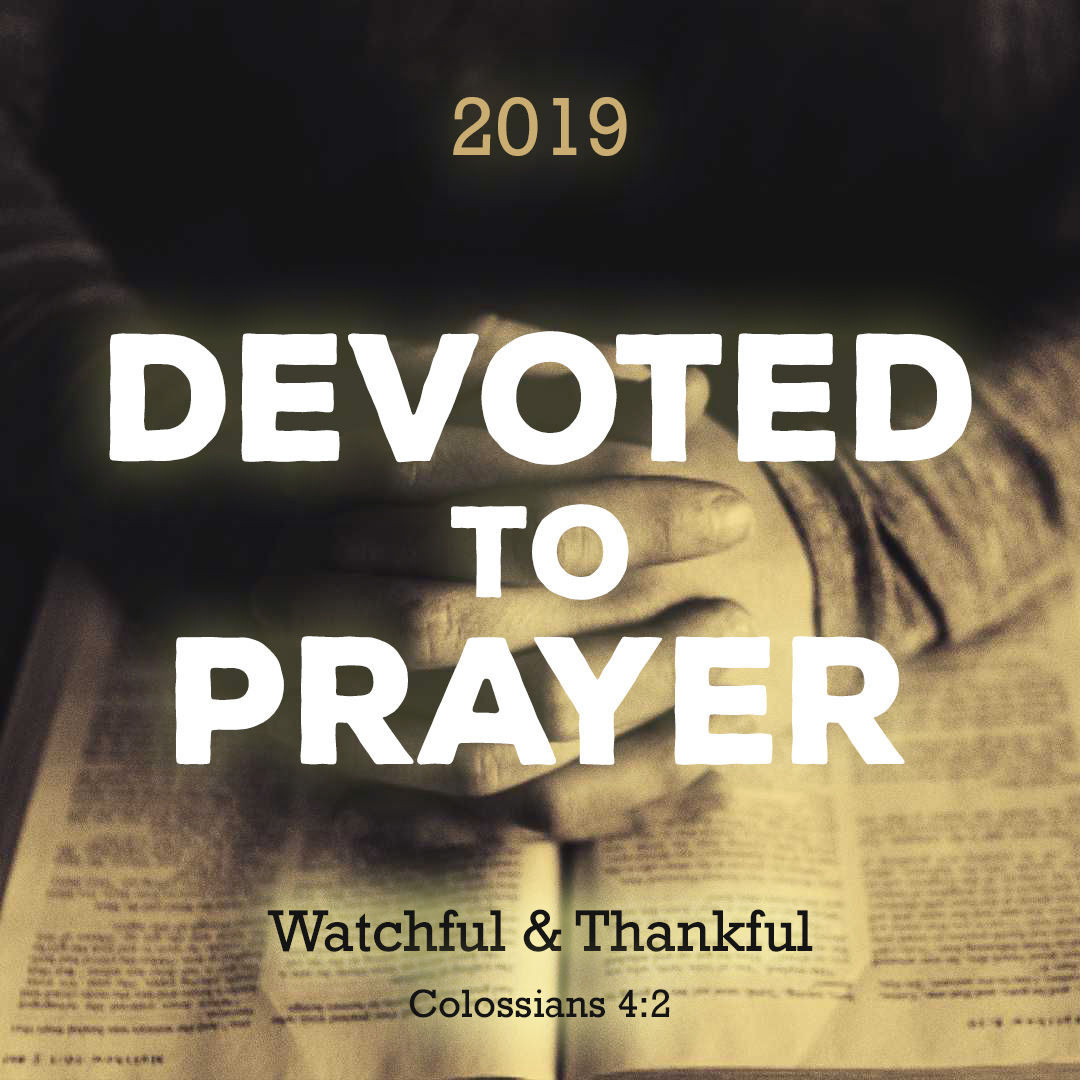 [Speaker Notes: Proskartereo- imperative, to consistently showing strength which prevails (in spite of difficulties); to endure (remain firm), staying in a fixed direction…..  "to continue to do something with intense effort, with the possible implication of despite difficulty – 'to devote oneself to, to keep on, to persist in'"]
Are You Devoted to Prayer?
Are you Praying that God’s Will be Done? 
(Luke 22:42; 1 John 5:14-15)

Are you Praying for Governing Authorities & All Men? 
(1 Timothy 2:1-4)

Are you Praying that you might Grow Spiritually? 
(Colossians 1:9-14; Acts 2:42; Matthew 7:7-11)
[Speaker Notes: Deesis- heart felt petition arising out of deep personal need.  Need for what?  Proseuche- exchange of wishes, prayer  Enteuksis- petitions or intercessions of believers that hits the bullseye with God’s will, falls in line with God’s will.  Drawing near to God & agreeing with His divine will.  Eucharista- giving thanks for God’s grace (say grace or give thanks)]
Are You Devoted to Prayer?
Are you Praying for One Another (Brethren)?
(James 5:16; Eph. 6:18; Col. 4:12)

Are you Praying that we might have Unity in Christ? 
(John 17:20-23; Ephesians 4:1-3, 11-16)

Are you Praying for Open Doors for the Word? 
(Colossians 4:2-6; 2 Thessalonians 3:1)
[Speaker Notes: Deesis- heart felt petition arising out of deep personal need.  Need for what?  Proseuche- exchange of wishes, prayer  Enteuksis- petitions or intercessions of believers that hits the bullseye with God’s will, falls in line with God’s will.  Drawing near to God & agreeing with His divine will.  Eucharista- giving thanks for God’s grace (say grace or give thanks)]
Are You Devoted to Prayer?
Are you Praying that you might receive Mercy 
& find grace to Help in Time of Need?
(Hebrews 4:14-16)

Are you Praying Persistently that you might be 
able to Persevere through your Trials?
(Luke 18:1-8)
Hymns for Worship at Woodmont
60 Lead Me Gently Home Father
48 On Zion’s Glorious Summit
159 When My Love to Christ Grows Weak
73 Sweet Hour of Prayer
Sermon- “Are You Devoted to Prayer?”
274 Softly and Tenderly
589 As the Deer